Enriqué Speaks With His Hands
By Benjamin Fudge
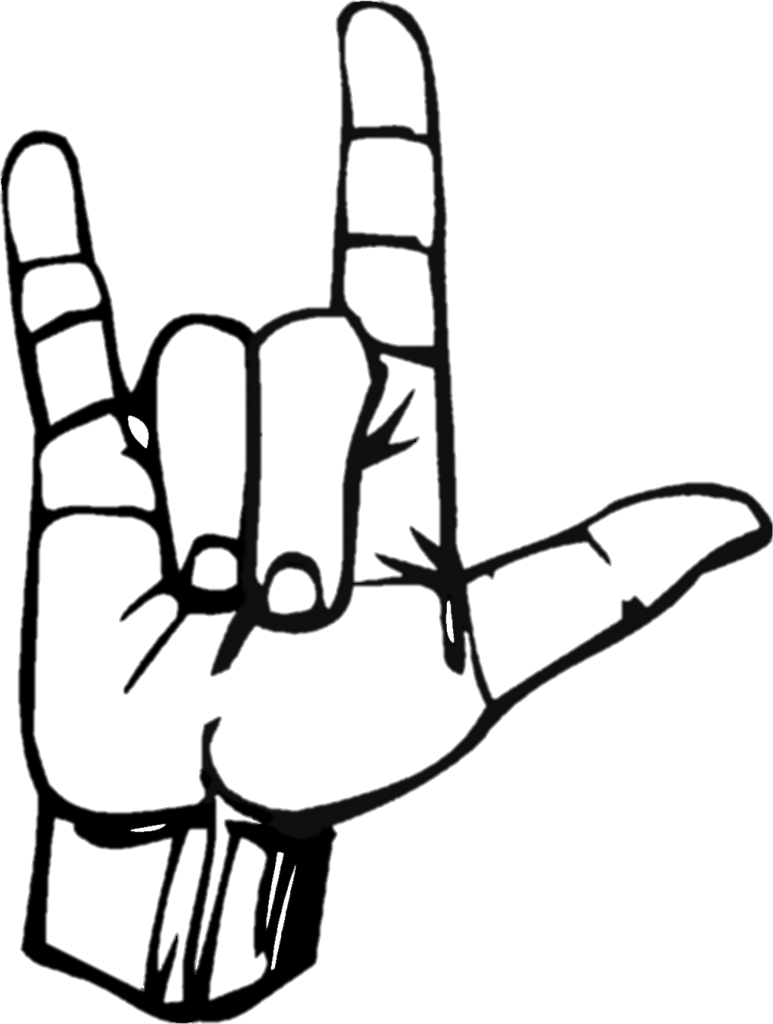 Summary:
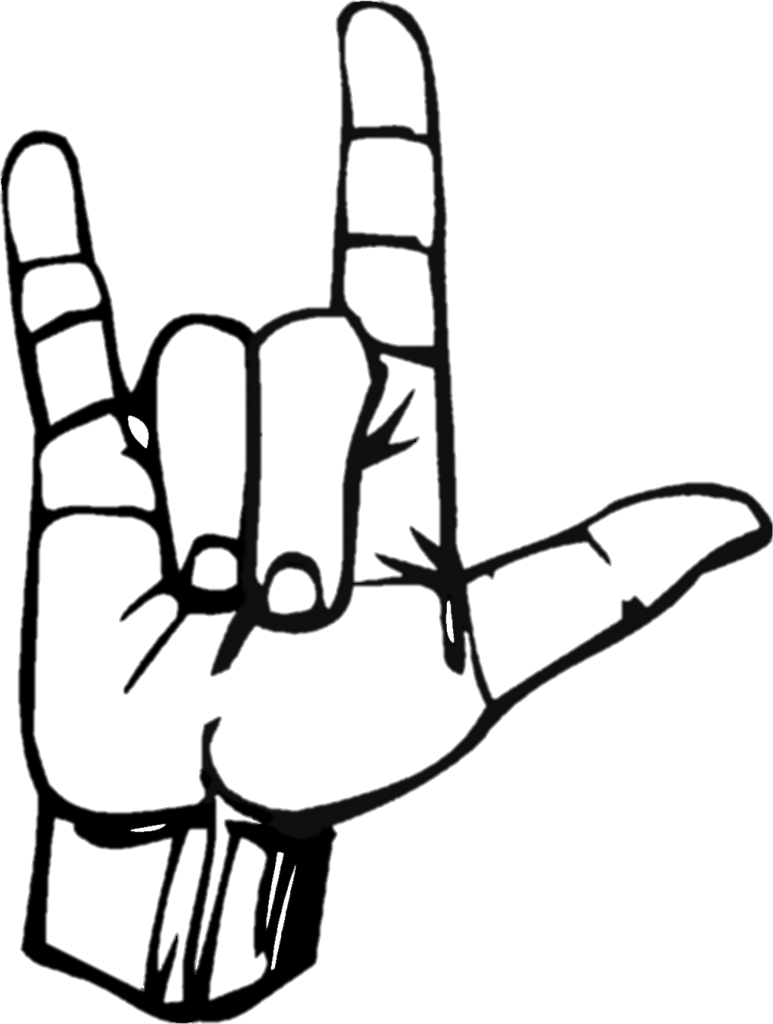 Mama and her two daughters are eating breakfast discussing how today is going to be special because they will have a new baby.
Later that day the baby is born. Mama tells her daughters that they now have a brother named Enriqué.
Enriqué was a beautiful baby but deep inside, Mama knew that something wasn’t right. 
One day, when little Enriqué was sleeping, the rain came and there was a crash of thunder.
Summary:
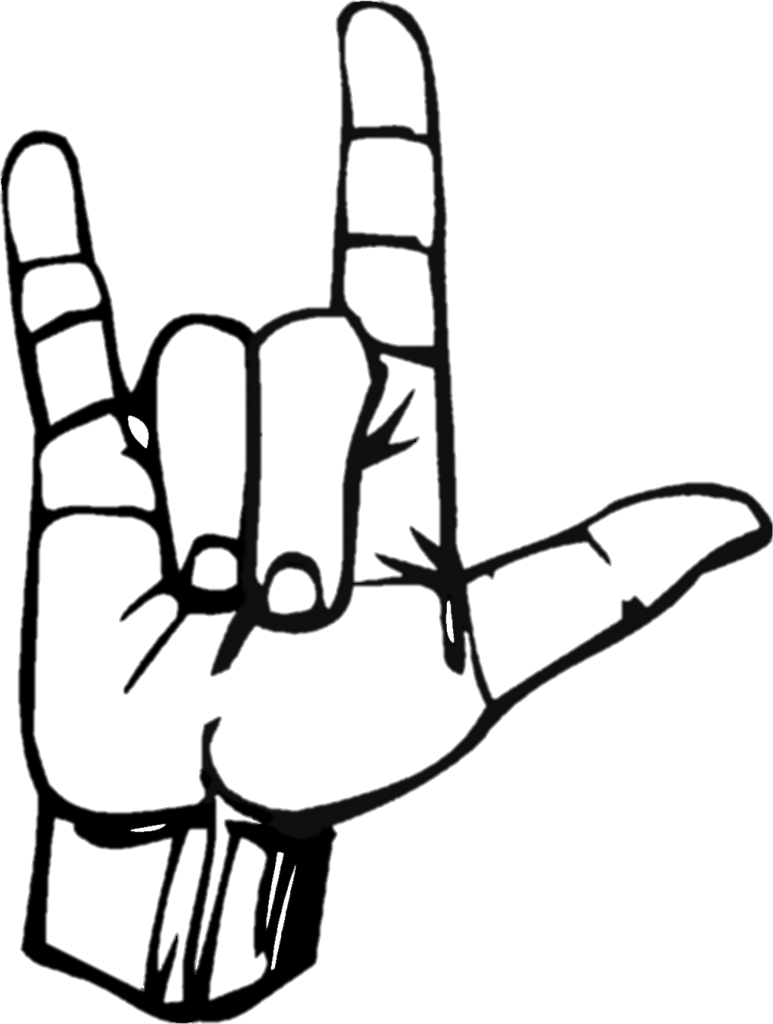 Mama jumped, the girls screamed, but baby Enriqué did not cry. Mama knew then that Enriqué could not hear.
As Enriqué grew, his world was dark with no sound. 
Mama loved him, but did not know how to help. His sisters loved him, but they did not understand what was wrong with Enriqué.
Other children in the village would look at him and laugh.
Summary:
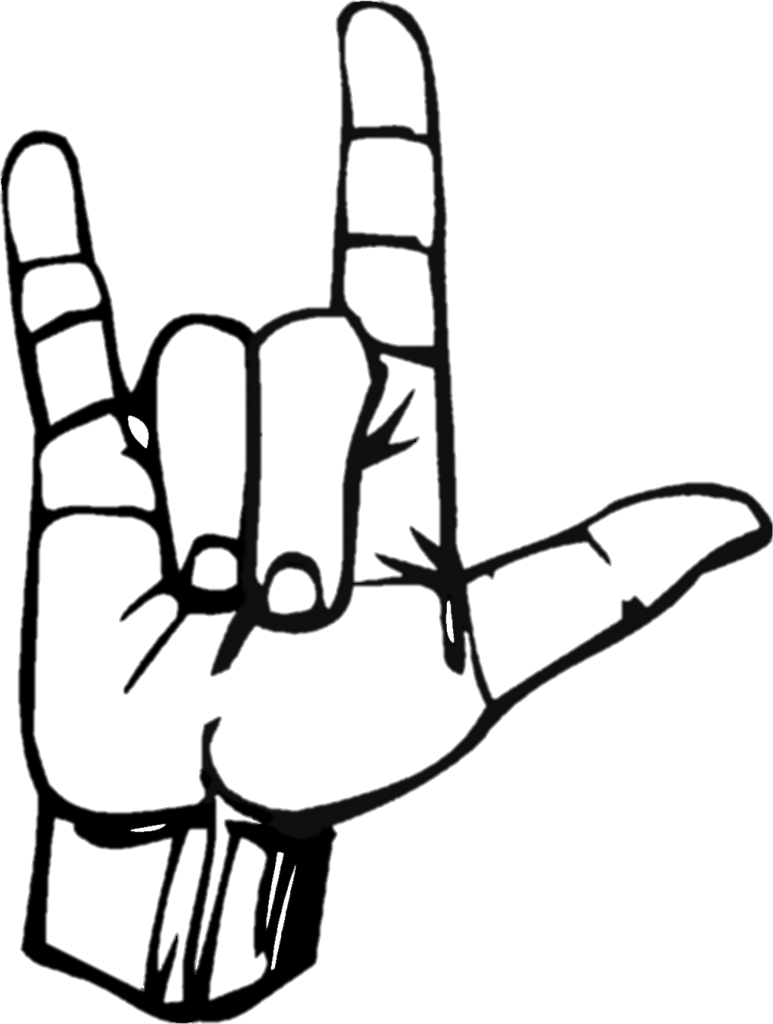 One day a stranger came to the village. She was tall, her skin was white, and she had red hair. 
Enriqué hid behind Mama as she and the stranger looked at him and smiled. 
Many days went by until one morning Mama and Enriqué were picked up in a van by the lady with red hair.
They stopped at the church hall. Enriqué saw there were other boys & girls but he was afraid they’d be mean to him like the others.
Summary:
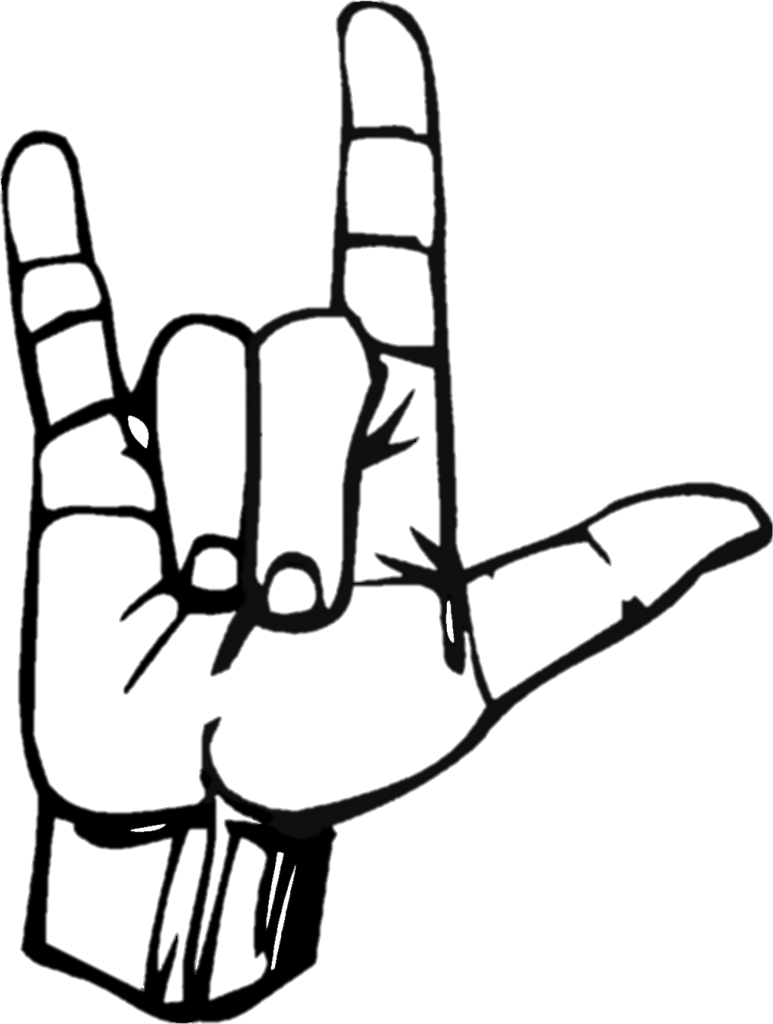 Until he saw something else—all of these kids were moving their hands in some kind of special way.
That day Enriqué learned to sign many things. Mama learned signs too & when Enriqué signed, “I love you” to Mama, she was so happy she cried
Every week the lady with the red hair took Mama & Enriqué to the village so he could learn more.
The children in the village now point & say “That’s Enriqué—the special one!” Enriqué smiled back. He felt good inside.
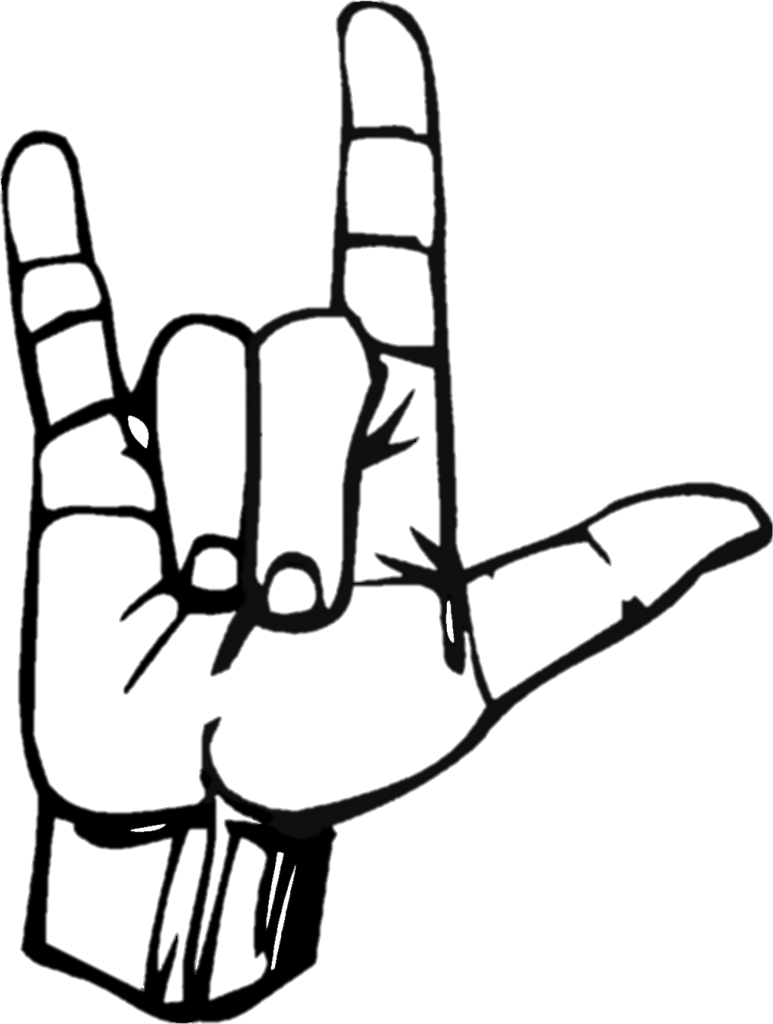 Heroes: I think the hero in this book is the stranger who comes to the village. She reached out to Mama and was able to help Enriqué
Backgrounds & Perspectives of Author: this story is based on a real Enriqué and a real group of people. The author, his wife, and his daughter met Enriqué on a visit to Honduras in March 2003.
Description of Characters
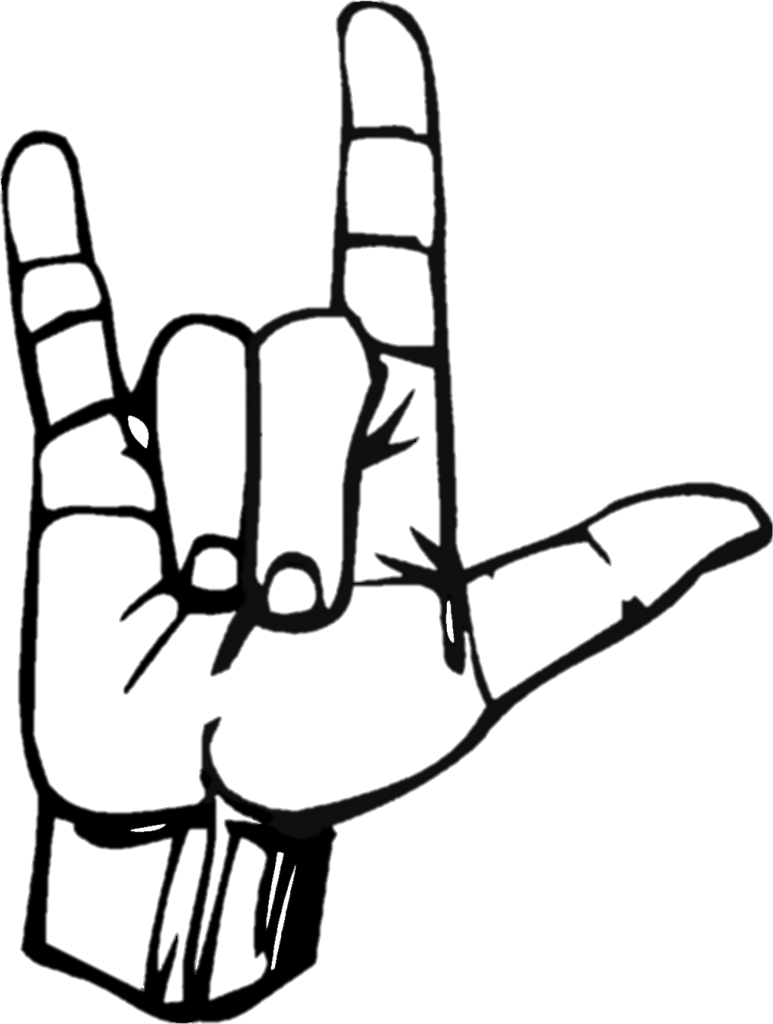 Enriqué is the main character of the book. He has dark curly hair and skin the color of almonds. He lives in a small village with his family and was born deaf. 
Mama is Enriqué’s mother and she has 3 children. In the beginning she struggles with getting her son some help.
The stranger that came to the village is the woman who helps Mama & Enriqué. She is tall, her skin is white, and she has red hair. She can also talk with her hands.
Identify the Disability
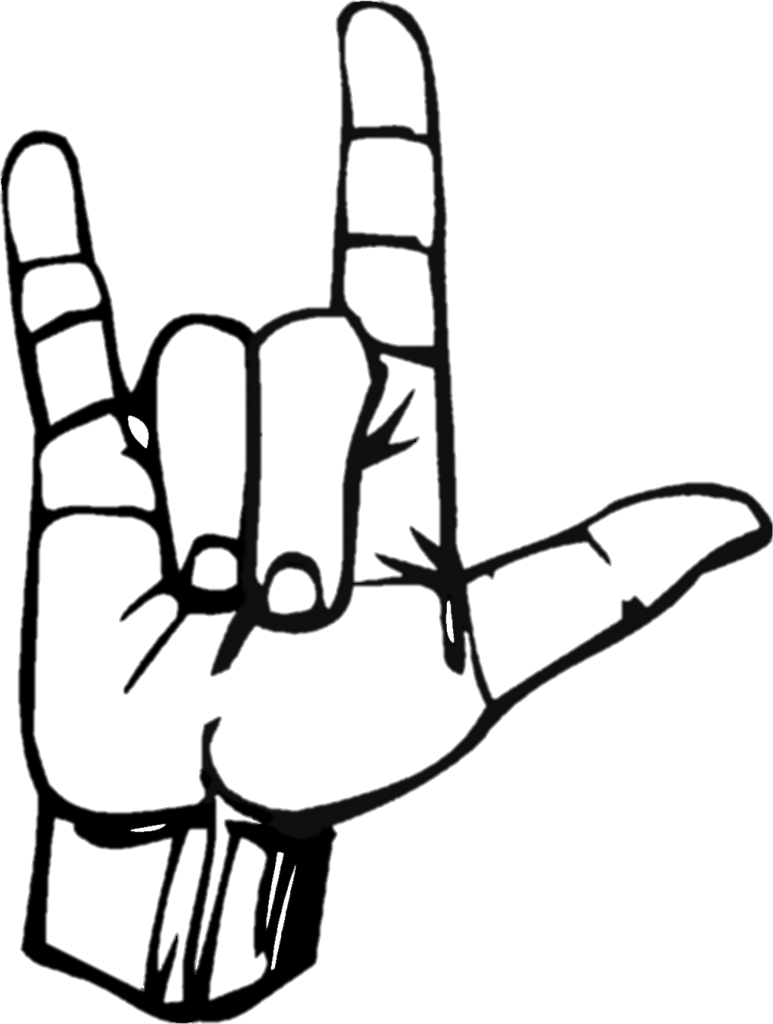 The disability in the book is deafness.

Definition:
The condition in which so little information is received through the sense of hearing that other senses must be used for learning.
Vocabulary
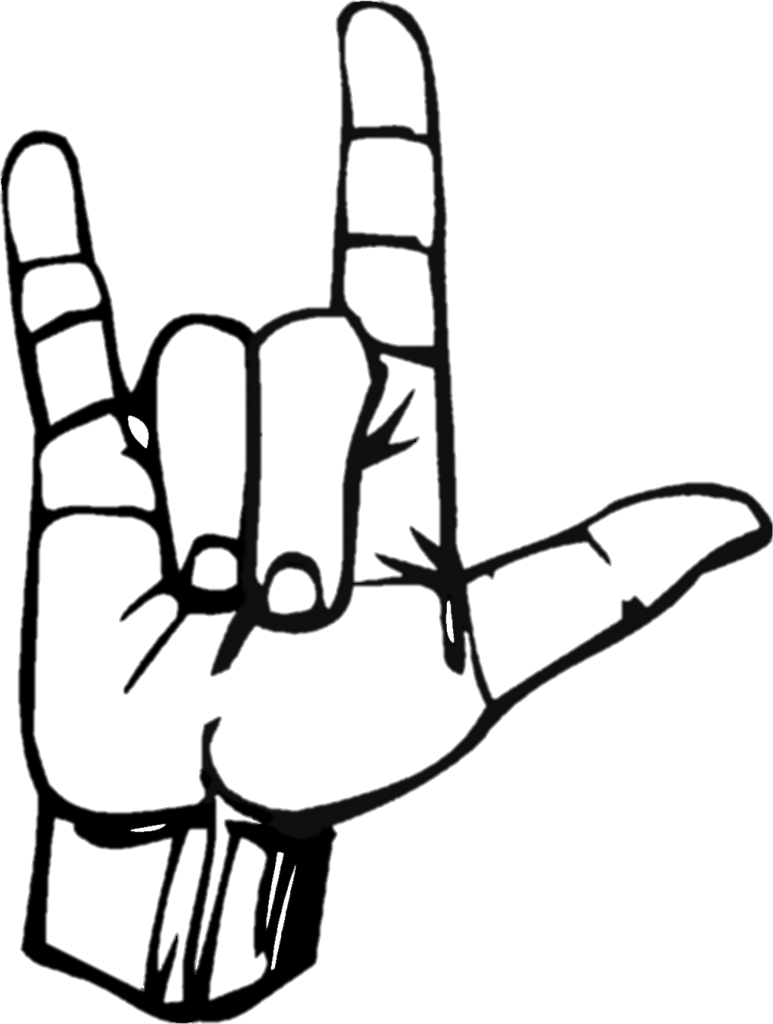 Village
Deaf
Stranger
Sign Language
Grade/Age Level
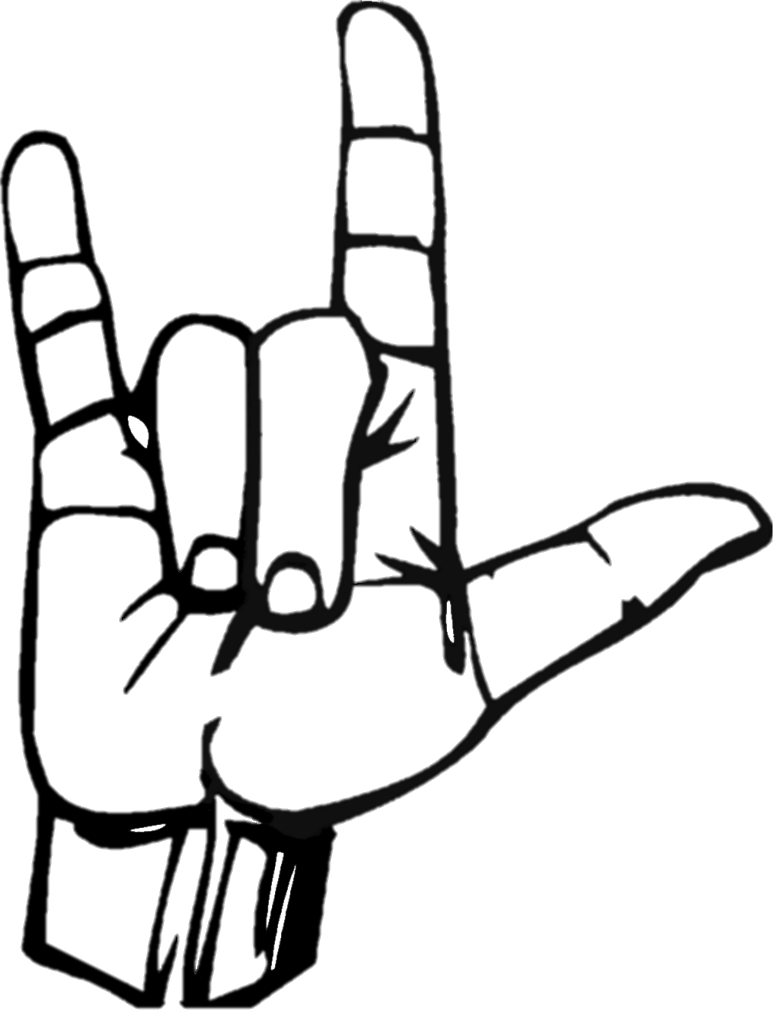 I think this book can be used for grades Kindergarten through 4th grade
The wording is simple and the pictures help
The book is short and easy to understand
Diversity
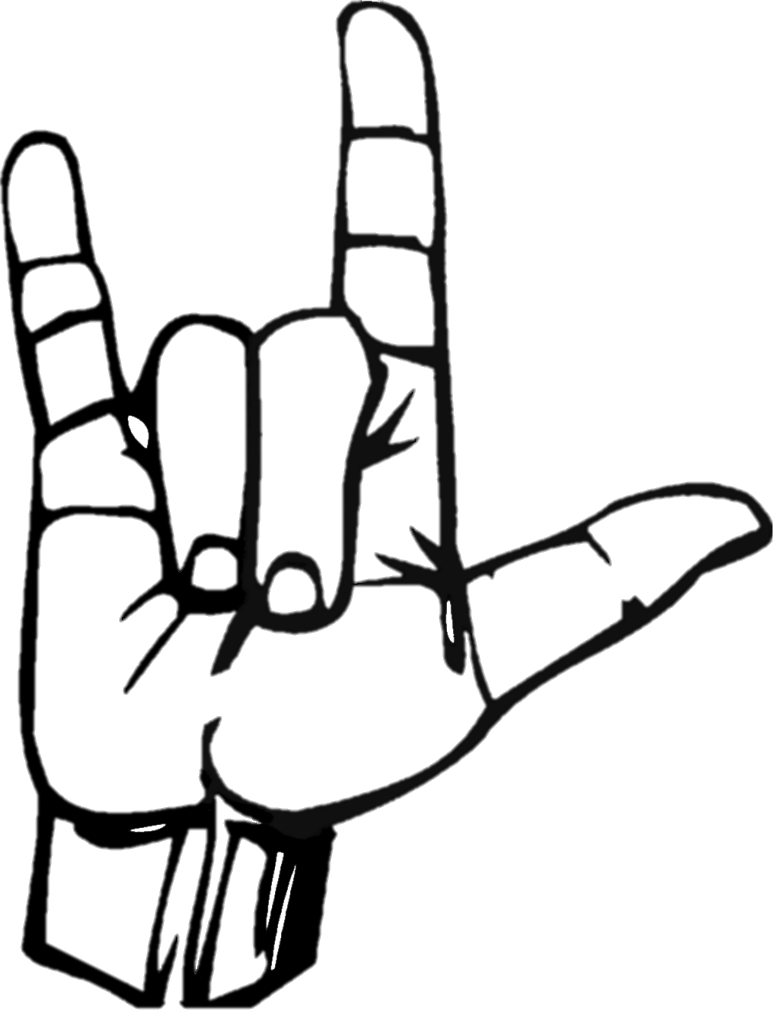 Enriqué and his family do not have a lot of money. They live in a one room house in a small village.
Enriqué is the only person in his village who is deaf, because of this he is picked on by other children.
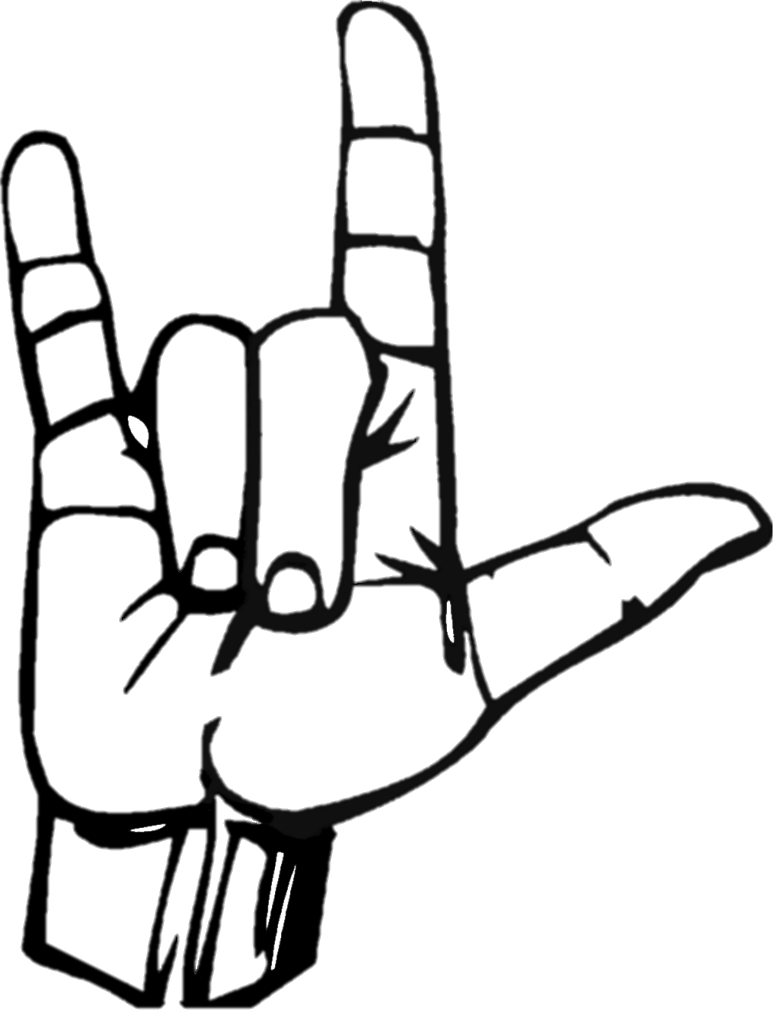 Lesson Plan
Enriqué Speaks With His Hands
Author: Benjamin Fudge
Grade Level: Kindergarten
Integrated disciplines: Language Arts
NE Standards: LA 0.1.6.b Identify elements of the story including setting, character, and events
Objective: Students will accurately identify the main character and events that took place in the story.
Assessment: The students will be asked to draw a picture of the main character and one thing that happened in the book.
Materials: the book, paper, pencils, and crayons or markers
Procedures
Anticipatory Set: To get the class’ attention 	the teacher will start signing. This will hopefully get the students’ interest.
Teacher will do:  The teacher will sign something simple to hook the students attention. The teacher will then read Enriqué Speaks With His Hands. The teacher will lead a discussion about what the book was about, including who the main character was. Then the teacher will teach the class a few simple signs. The teacher will then pass out paper and instruct the class on what they need to draw.
Students: The students will watch the teacher as she signs. They will then listen to her as she reads Enriqué Speaks With His Hands. They will then participate in a teacher led discussion about the book. The class will then learn and practice a few simple signs in ASL. After that the students will draw the main character and one thing that happened in the story.
Closure: The class will then regroup. The teacher will ask questions and the class will talk more about the book.
References: Enriqué Speaks With His Hands by Benjamin Fudge